PowerSearchforMicrosoft Dynamics 365 & Power Apps
www.mscrm-addons.com
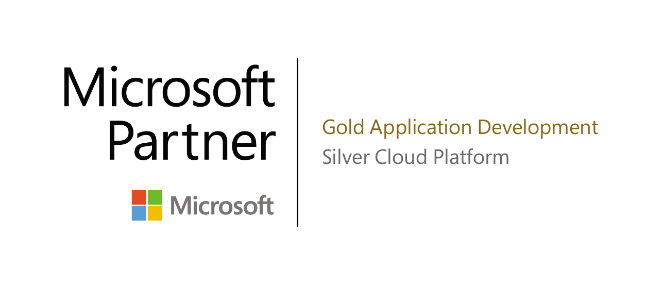 The Power of Global Search & Advanced Find Combined
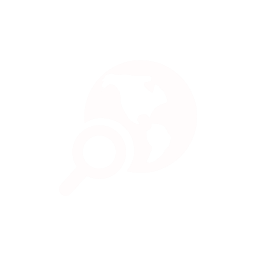 WORKING WITH RESULTS
Customizable grid with access to results and related records

Open in Dynamics 365 grid: bulk edit, run workflow…
Result preview
Execute workflows/actions against results (single and bulk)
SEARCH CAPABILITIES
Simple UI for complex queries

Field specific

All search operators supported
AND/OR keywords

User-specific defaults
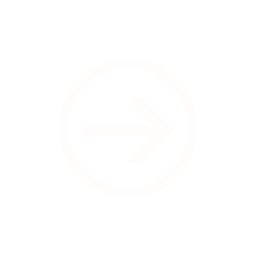 CONFIGURATION
Fully customizable search and result fields (Width, operators,...)
Customizable preview supporting views of related records and actions

Fetch-Import: Use Advanced Find as a query-designer
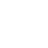 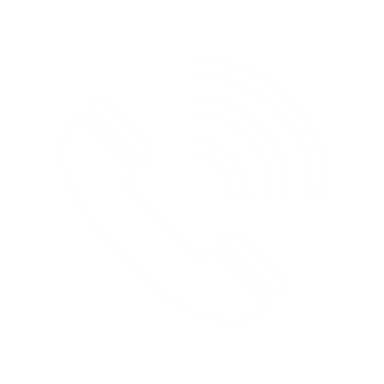 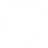 [Speaker Notes: Another business problem we are providing a solution for is: Tracking of phone calls. One huge value of a CRM system is that all customer interaction is stored and can be reviewed in order to decide whats best next. 
Unfortunately its quite a lot of clicks to e.g. Store a phone call (create, enter data, lookup contact/lead, regarding etc. ) 
Dialing: provide a simple methdo of initiating phone calls with contacts. 
Power-dialing – telemarketing/inside sales teams etc.

So we aim to rpovide a single interface to many phone systems. On the right you can see some of the supported vendors. (old fashioned systems but, likewise to the market, we are seeing more demand for support of VOIP based systems like Skype for business or Ringcentral)]
Key Features
ALL SERCH OPERATORS
PowerSearch fully supports all known operators from Advanced Find.
SEARCH QUERIES
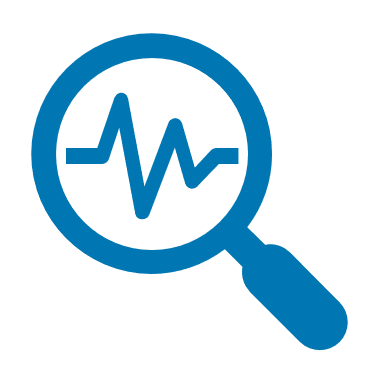 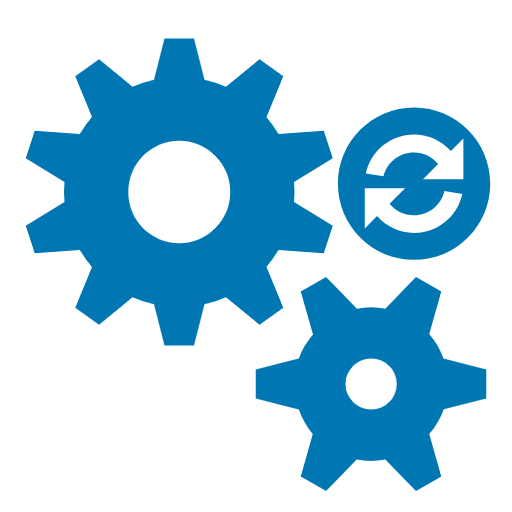 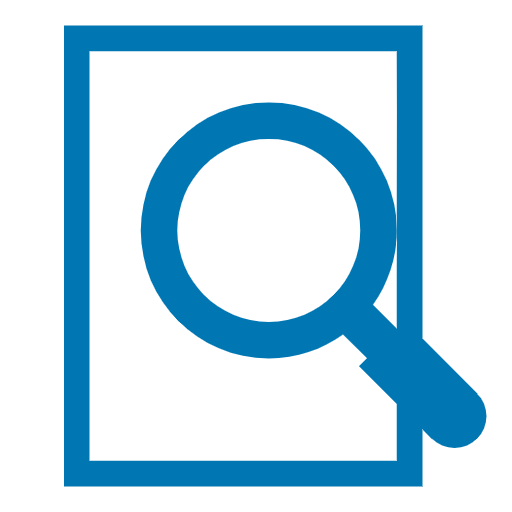 CUSTOMIZABLE GRID
FULL AUTOMATION
Create complex, yet easy-to-use advanced searches in multiple columns.
Frequently parameters can easily be saved in pre-defined query lists.
Show results in a customizable grid view. Results as well as related records can be accessed with a single click.
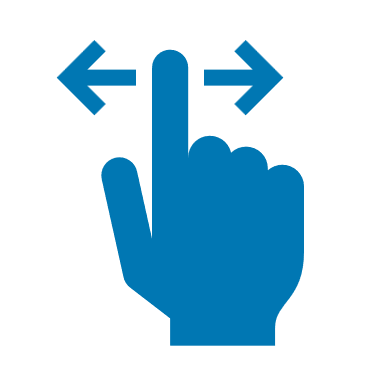 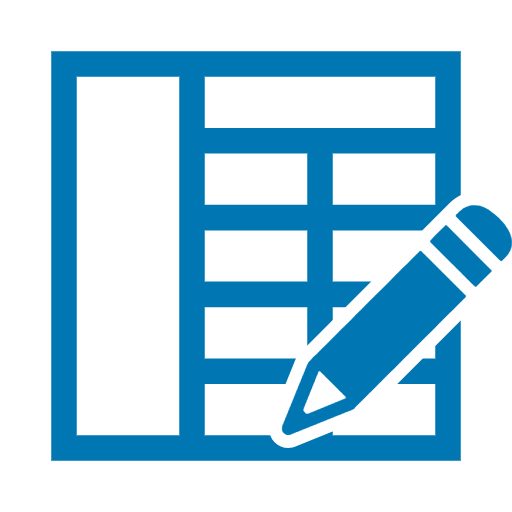 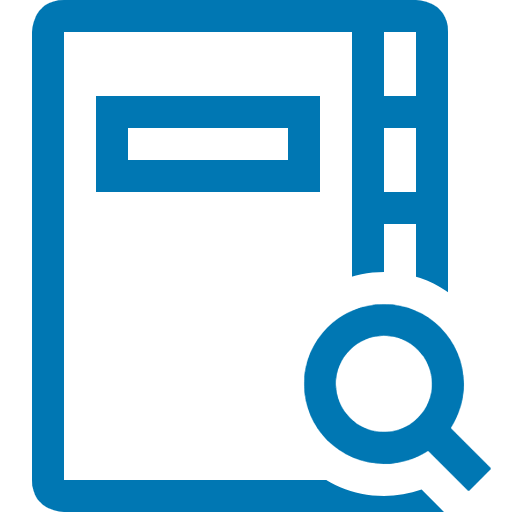 AND/OR SEARCH
RESULT PREVIEW
Support of "and/or" keywords as search input.
Get a direct preview of result records without the need to open them individually. Previews are fully customizable to fit your needs.
And many more…
[Speaker Notes: A lot of document s- it has to be simple. – non manual
Donations, PowerApps Portal integrations]
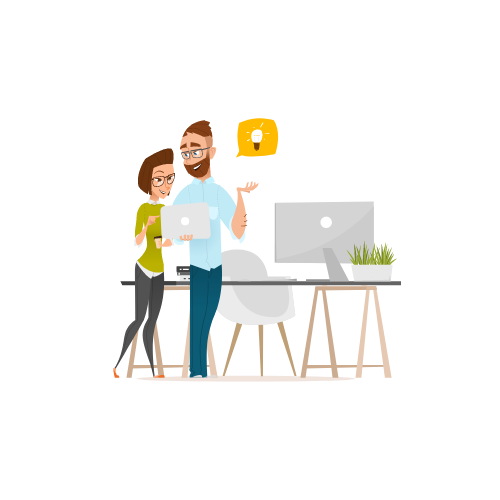 Searching the Dataverse made easy
Search Pane: Predefined queries with optional defaults
	     All operators supported,  AND/OR keywords
 	     Extend the search to related records
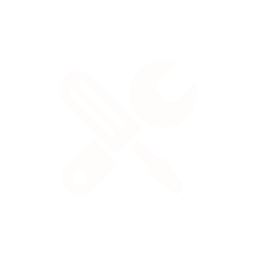 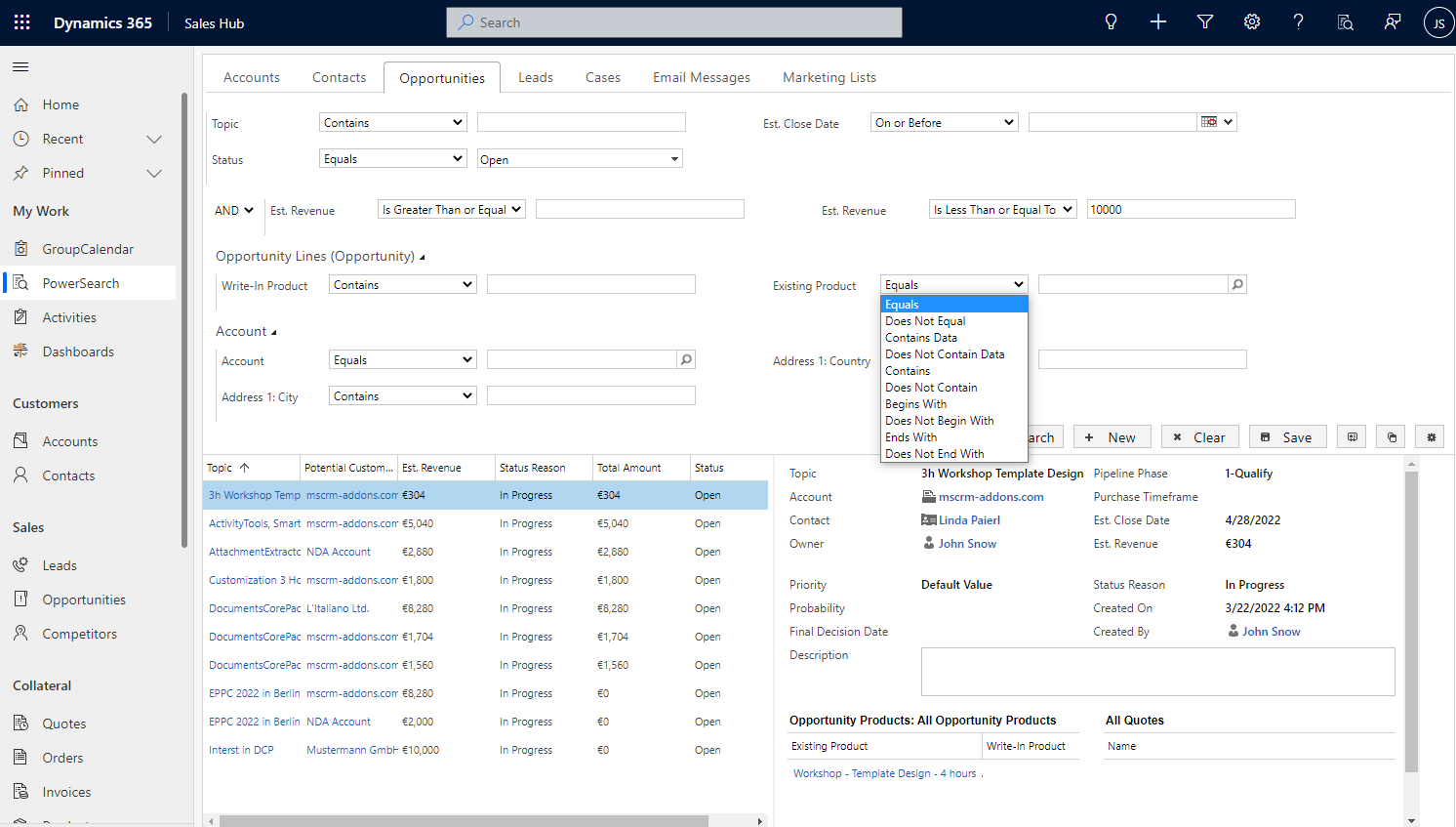 Key Benefits
Increased Productivity
Save time spent searching records
Quick access to results 
User Adoption
Simplify redundant tasks
Reduced clicks
Preview: 	Customizable List and Preview 
	Execute actions against results
[Speaker Notes: Company overview - ~1 min
 - Locations (+US) – better support service
Gold partner + certified solutions
Speaker: 1 sentence –]
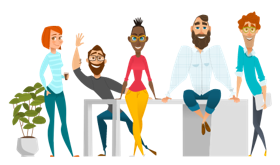 Customer Statistics and Benchmarks
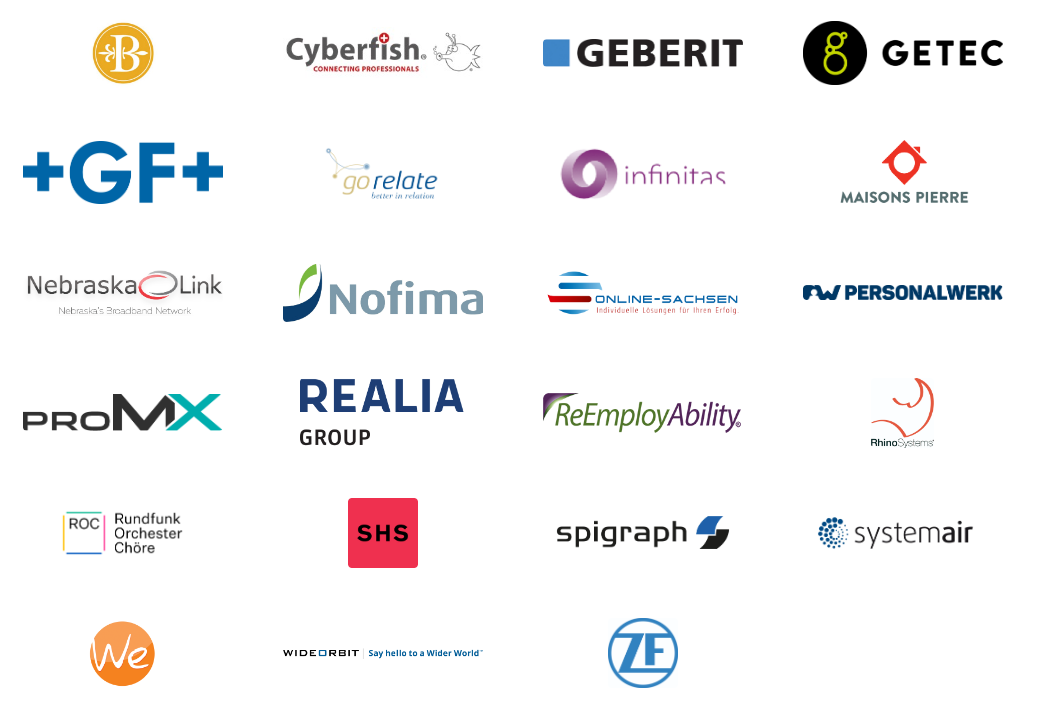 Active customers: 	100+
SMB to enterprise

Highest # of users:  	5500
Success Stories
Use Cases/Customer Success Stories
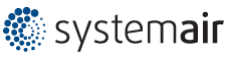 SystemAir1600 users, 49 countries
Challenge: 
The Dynamics 365 intern search function 
A lot of room for improvement 
Missing functionalities 
Solution:  
The collaboration led to a totally new, innovative product  PowerSearch
Combines the simplicity of standard search with the capabilities of Advanced Find
Improvement of the Dynamics 365-intern search function


Read Case Study
[Speaker Notes: A lot of document s- it has to be simple. – non manual
Donations, PowerApps Portal integrations]
Free Trial
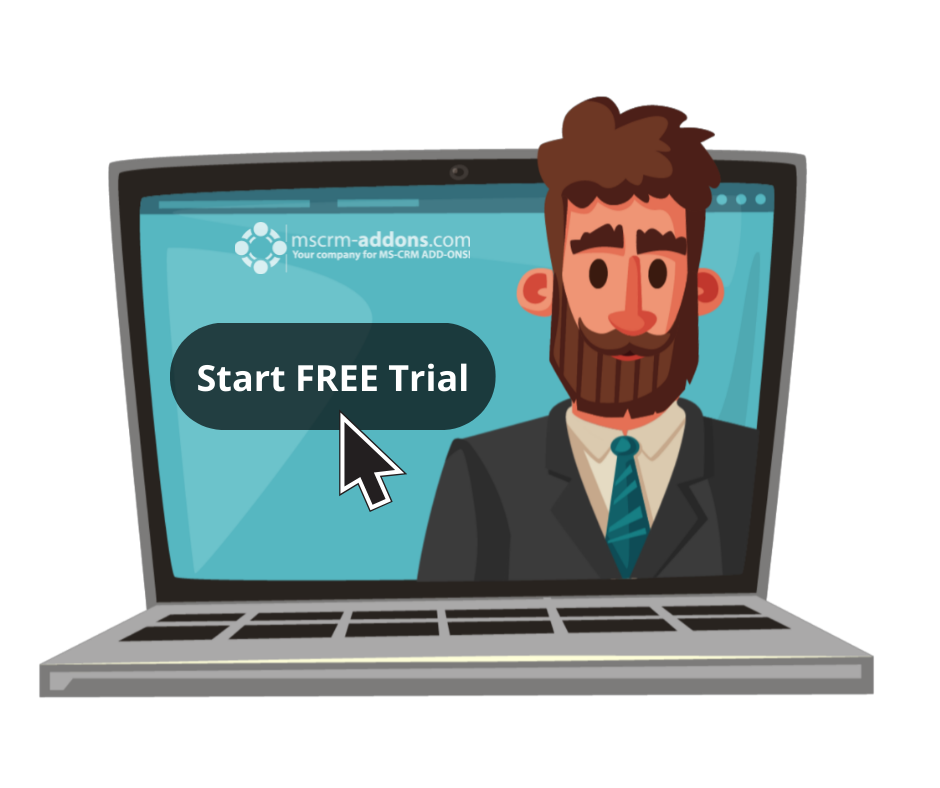 Free Trials Available for all Add-Ons
No functional limitations
Fully supported
~30 minutes to get started
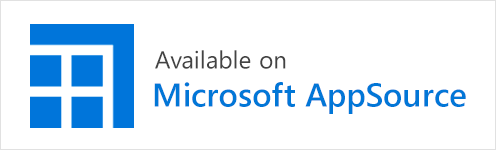 Getting Started
Download & install PowerSearch
	Online: AppSource
On-Premise: http://www.mscrm-addons.com/Downloads

Getting Started with PowerSearch for Dynamics 365Online: Find AppSource installation steps hereOn-Premise: Execute the downloaded msi-file on the Dynamics 365-server. In the Dynamics 365-settings, navigate to the „mscrm-addons.com“ section and click on the „Products“-tab. Here, select PowerSearch. The „Web License Manager“ opens. It allows you to customize your configuration or use the default one.  


That’s it! Our solution will run in trial mode for 14 days automaticallyIf you need an extension for a customer, contact our support team and ask for keys!

Info: http://www.mscrm-addons.com/Products/PowerSearch
Mscrm-addons.com is fully supporting trials –  If you have any questions, don’t hesitate to get in touch with our support team via
 		- Live-Chat (available 17 hours a day) 
		- E-mail to support@mscrm-addons.com
Getting Started
Download and Install PowerSearchDownload: AppSourceFind AppSource installation steps here
Info: http://www.mscrm-addons.com/Products/PowerSearch


That’s it! Our solution will run in trial mode for 14 days automaticallyIf you need an extension, simply contact your Partner Manager or our support team and ask for keys!
All trials are fully supported. Don’t hesitate to contact our Support Team should you have any questions!
- Live-Chat (available 17 hours a day) 
- E-mail to support@mscrm-addons.com
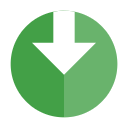 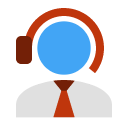 Note: for On-Premise Deployments see: Download Area
Pricing EUR
License model: Subscription
Support & Maintenance is included
Pricing USD
License model: Subscription
Support & Maintenance is included
Thank you!
www.mscrm-addons.com
 	support.mscrm-addons.com 
	Youtube Channel (How To's, Use-Cases)
info@mscrm-addons.com  
 	EMEA:	+43 316 680 880 
	U.S.: 	+1 404 720 6066
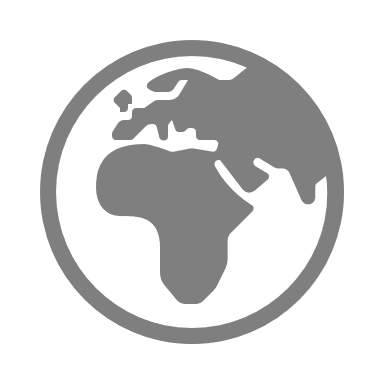 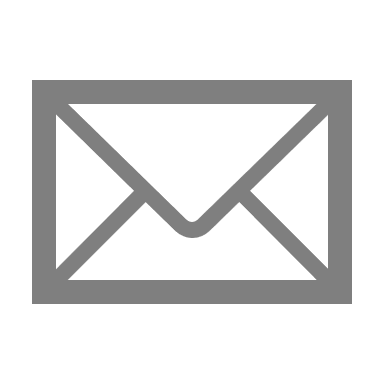 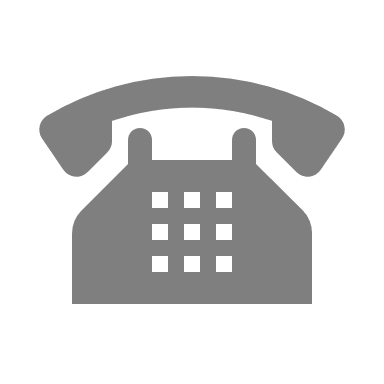 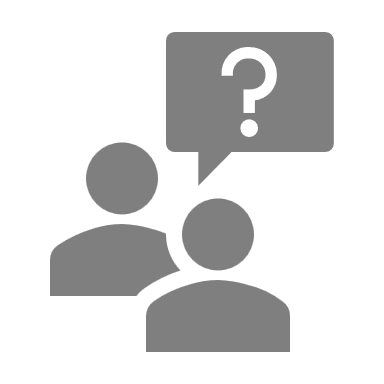 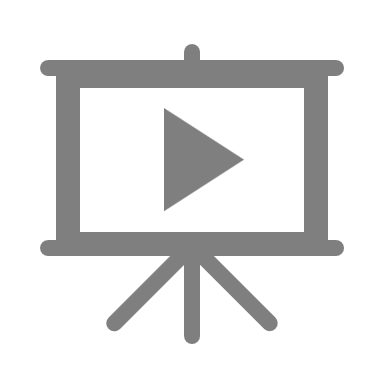